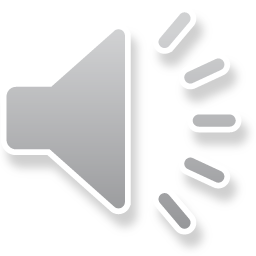 Song: All I Want For Christmas Is You
-知识点: come true
作者：
华南师范大学外国语言文化学院 黎嘉乐
广东省河源市古竹中学 李素莹
I don't want a lot for Christmas
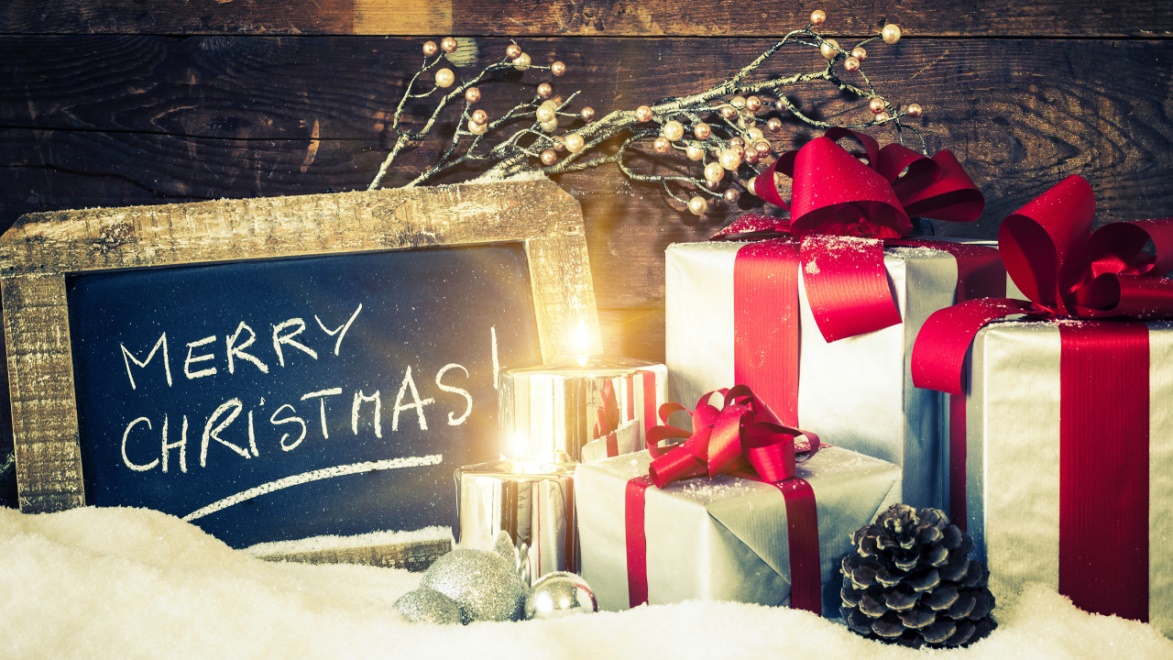 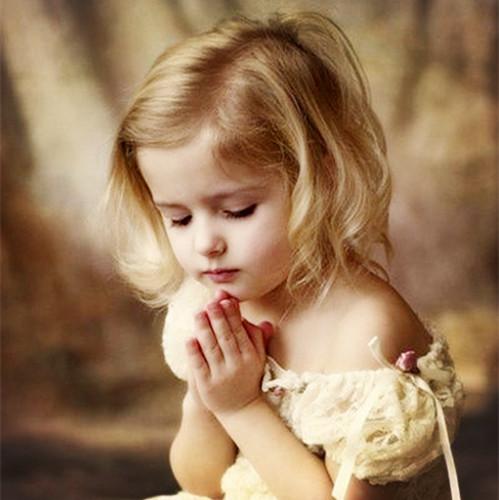 There is just one thing I need
I don't care about the presents
Underneath the Christmas tree
I just want you for my own
More than you could ever know
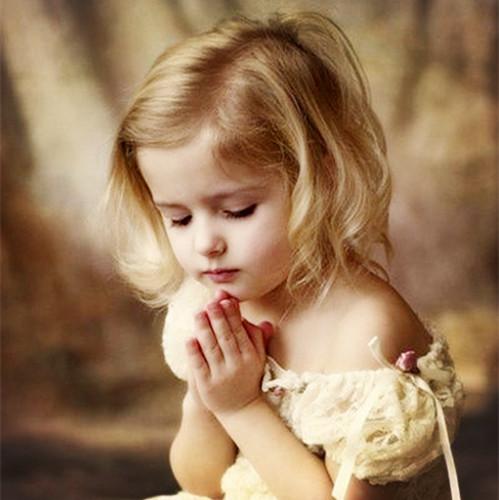 Make my wish
come true
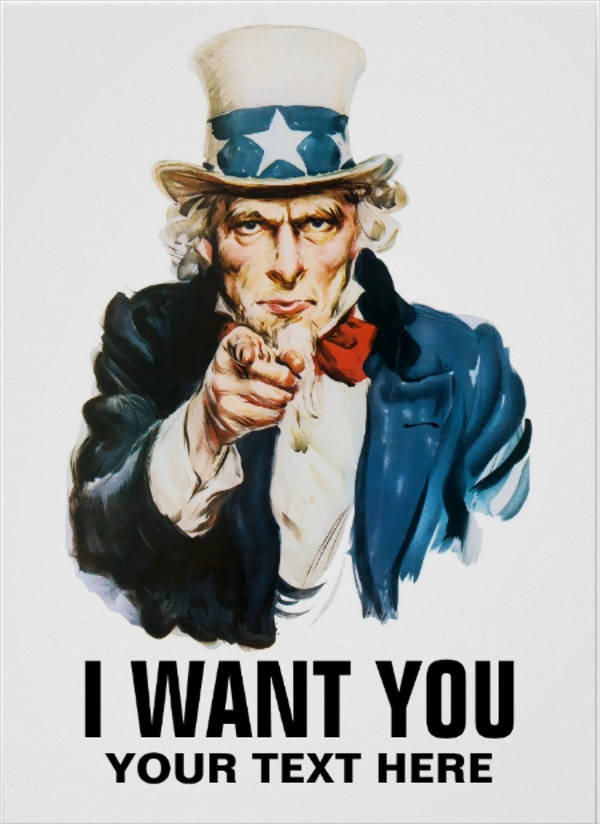 All I want for Christmas
is you
baby
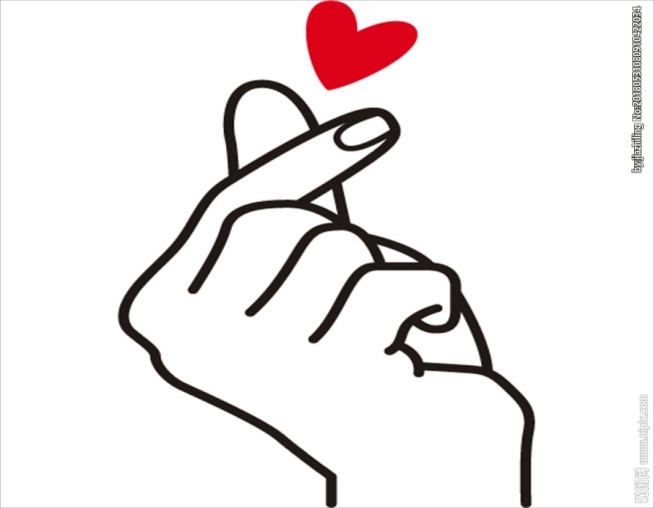 You
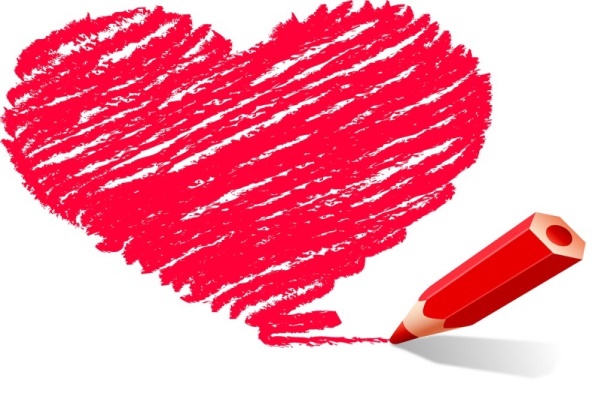 Baby
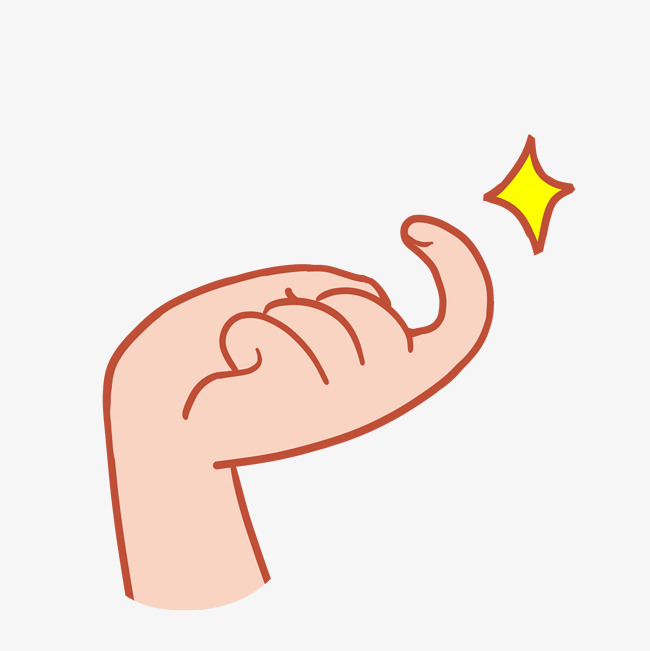 I don't need to hang my stocking
There upon the fireplace
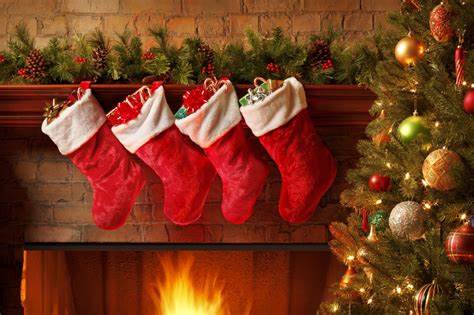 Santa Claus  won't  
make me happy
With a toy on Christmas day
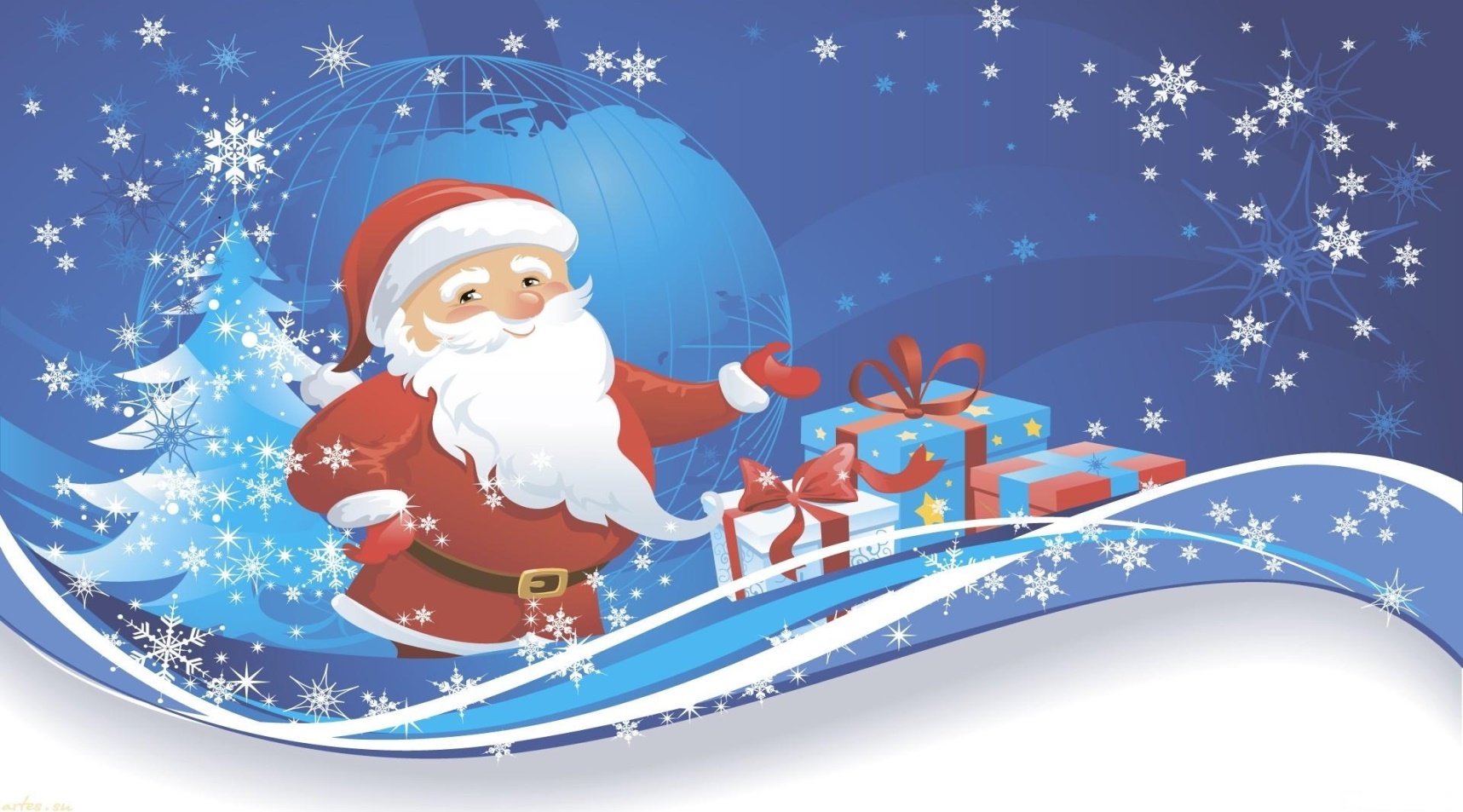 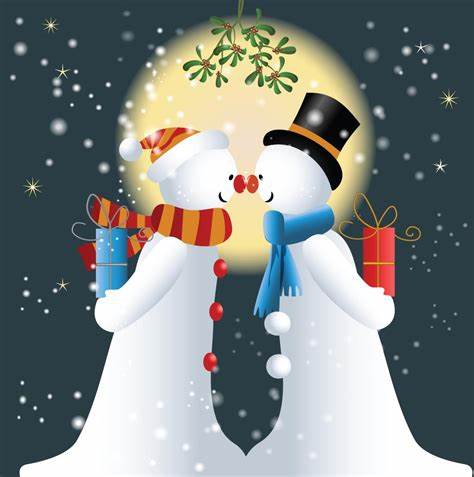 I just want you for my own
More than you could ever know
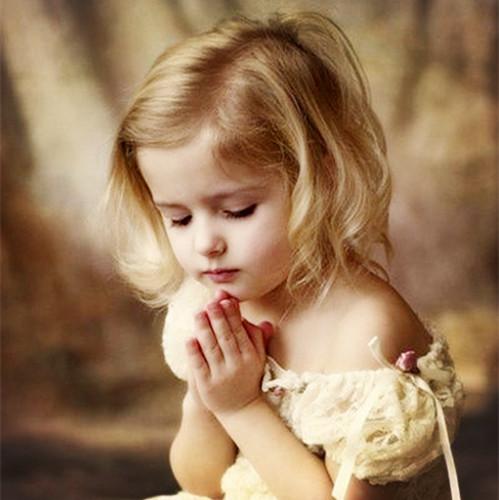 Make my wish
come true
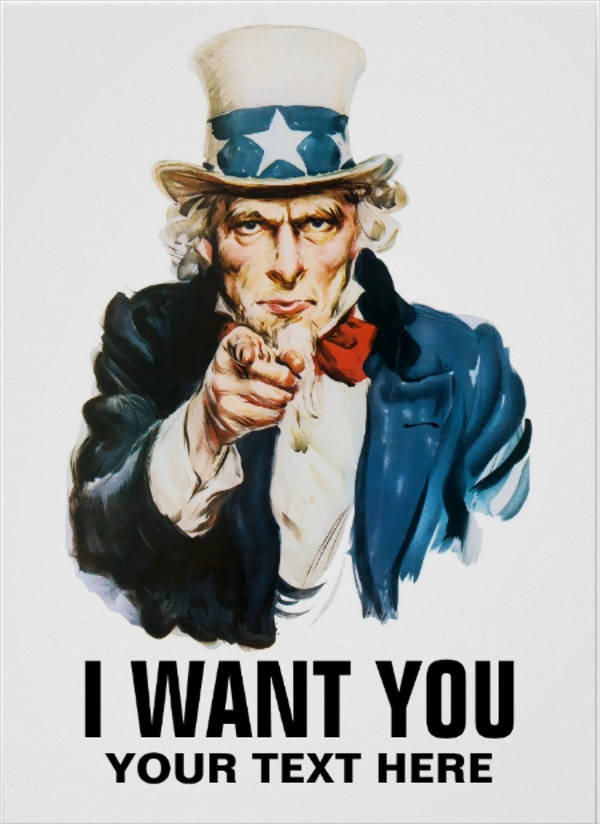 All I want for Christmas
is you
baby
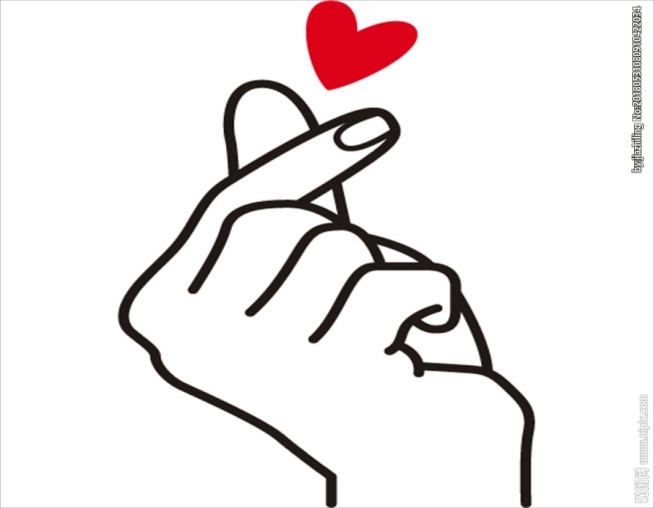 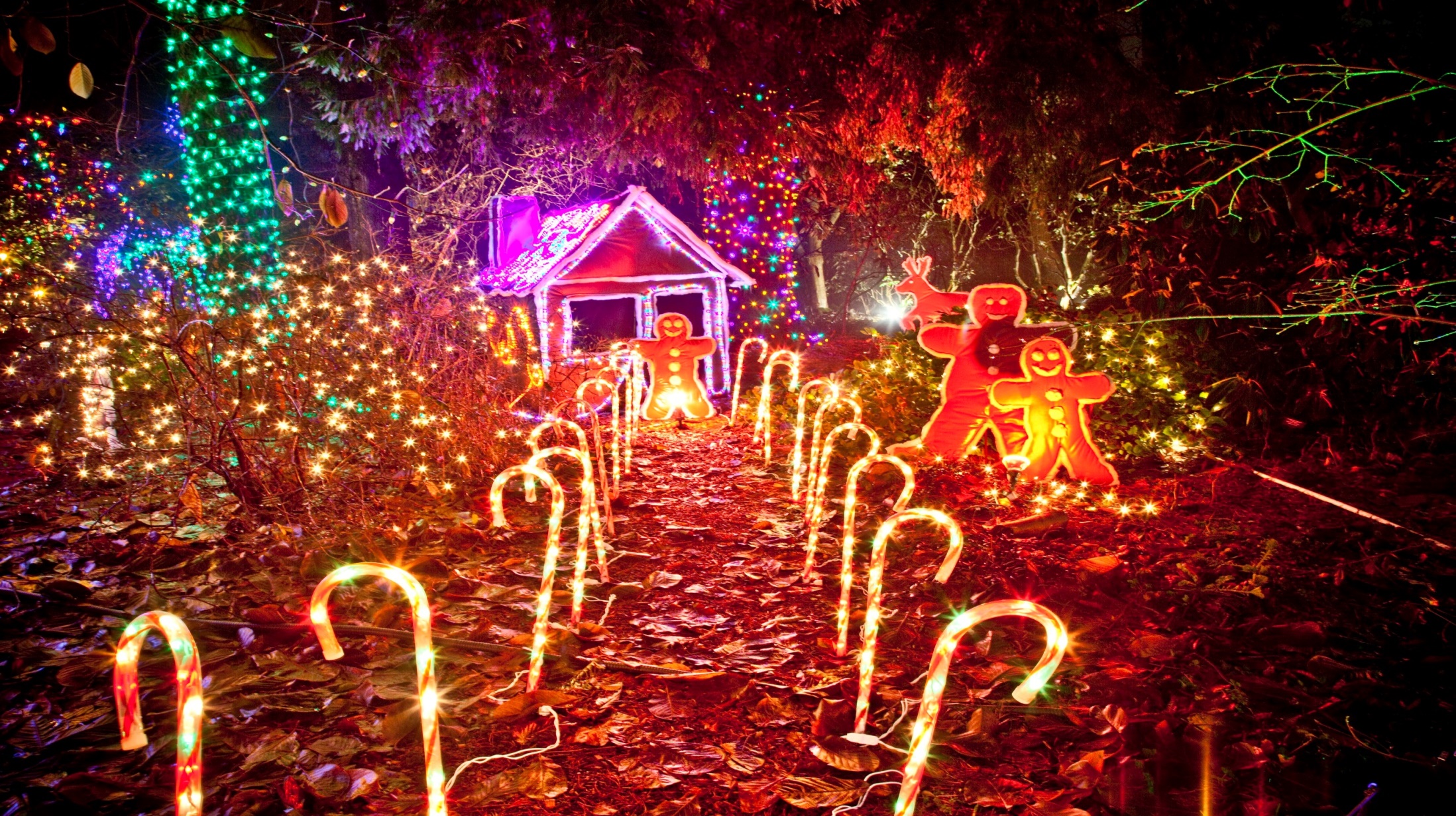 All the lights are shining
So brightly everywhere
Laughter fills the air
And the sound of childrens'
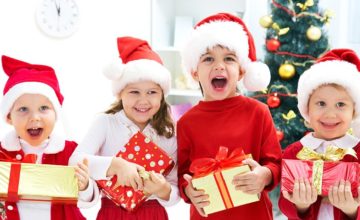 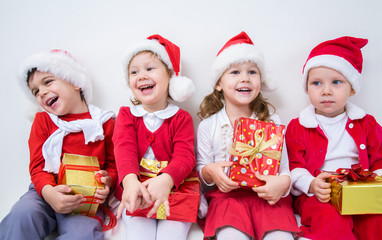 And everyone is singin'
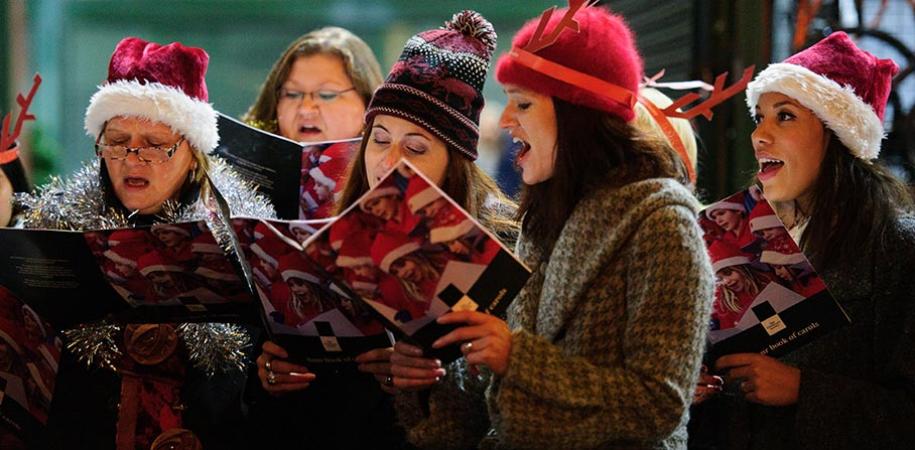 I hear those sleigh bells ringin'
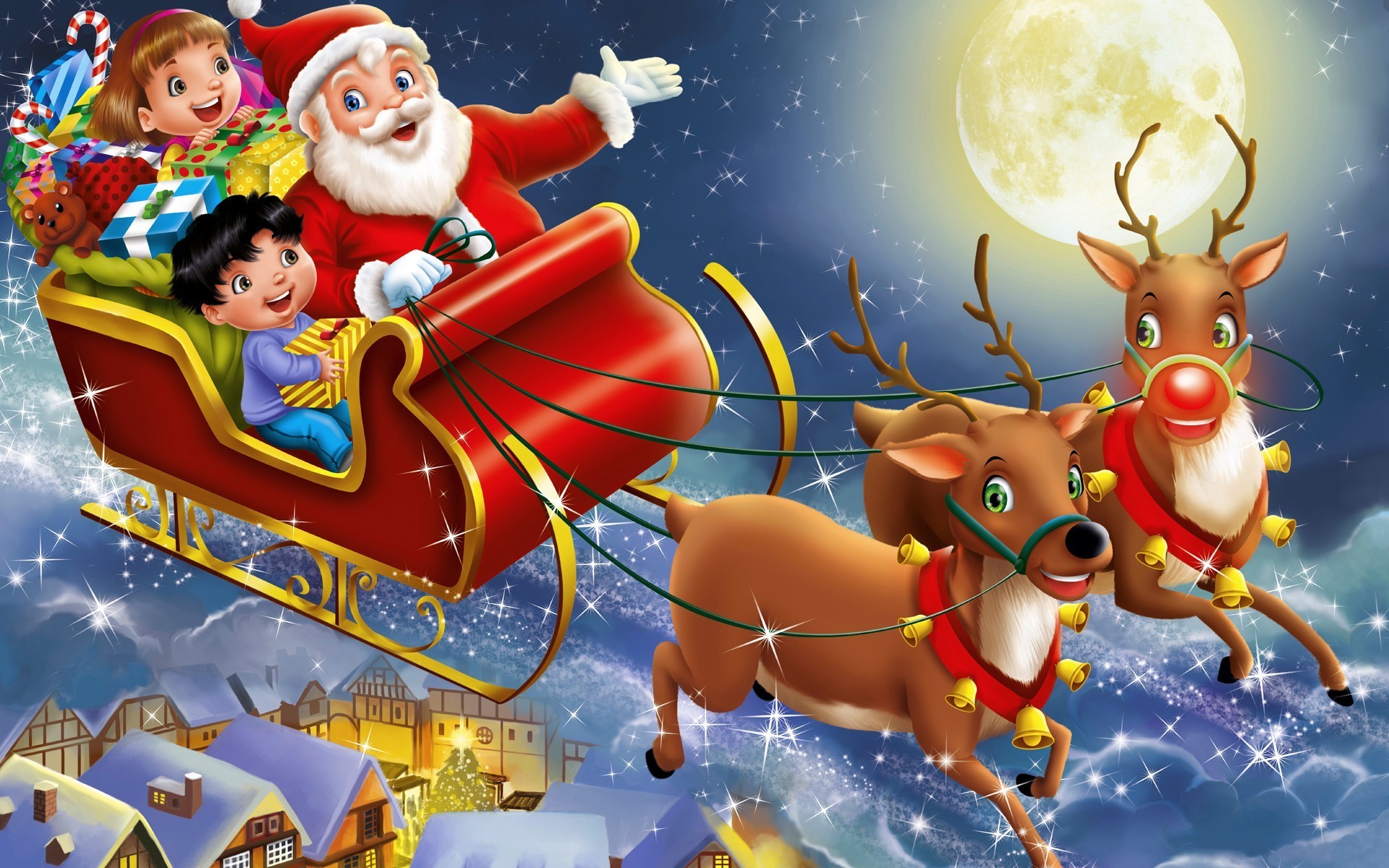 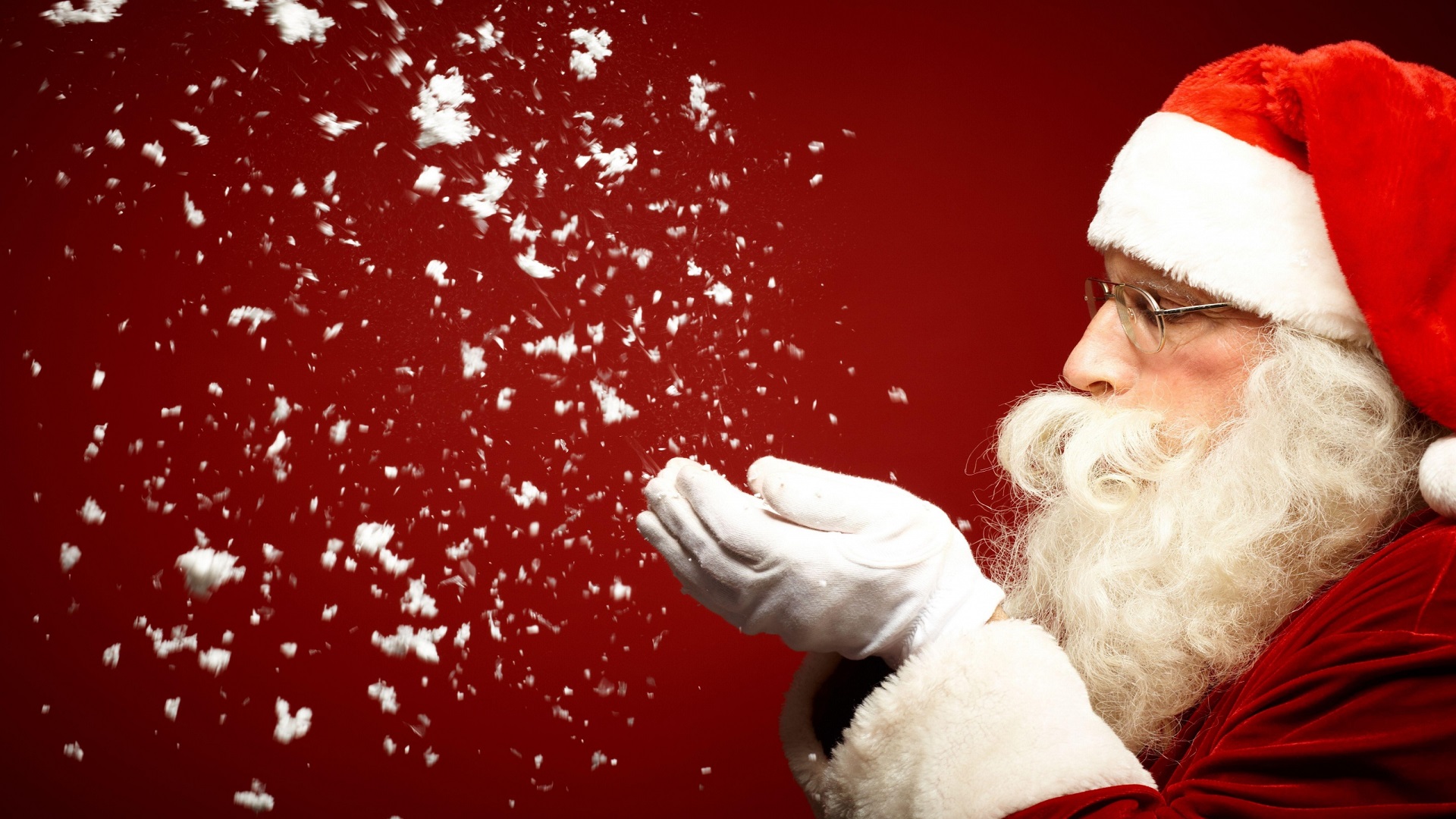 Santa won't you bring me
The one I really need
Oh  bring my baby to me
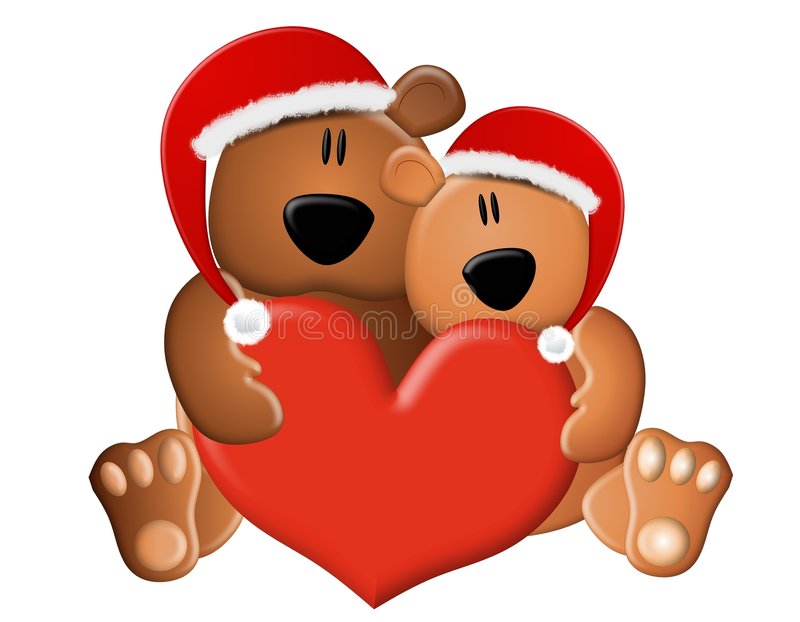 I don't want a lot for Christmas
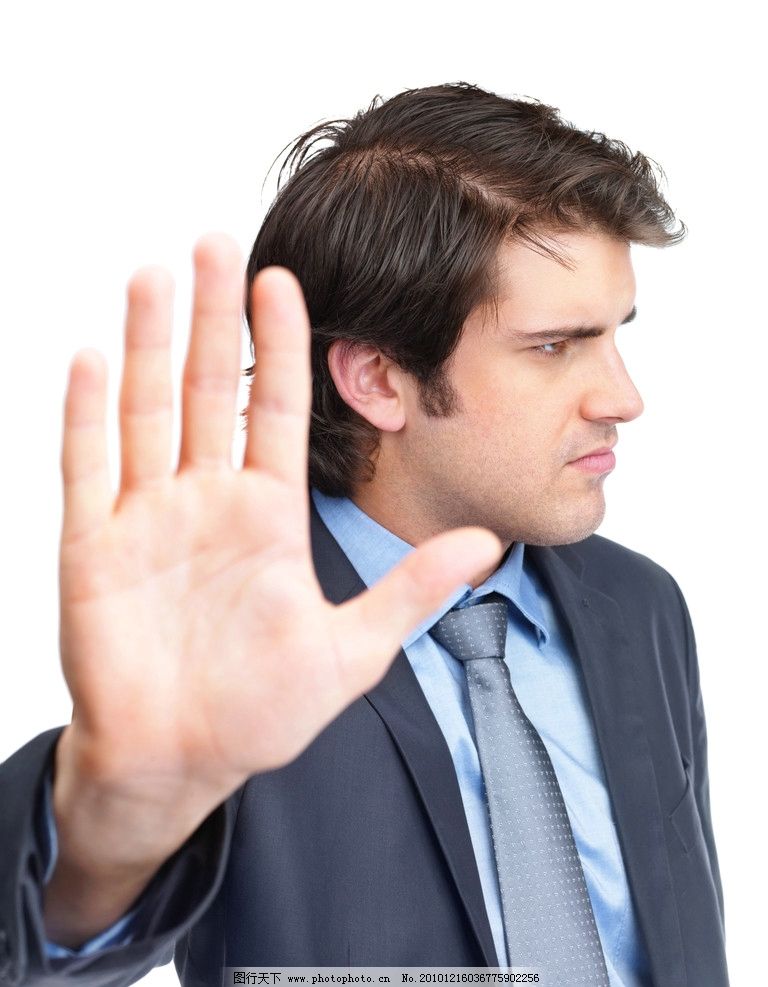 This is all I'm askin' for
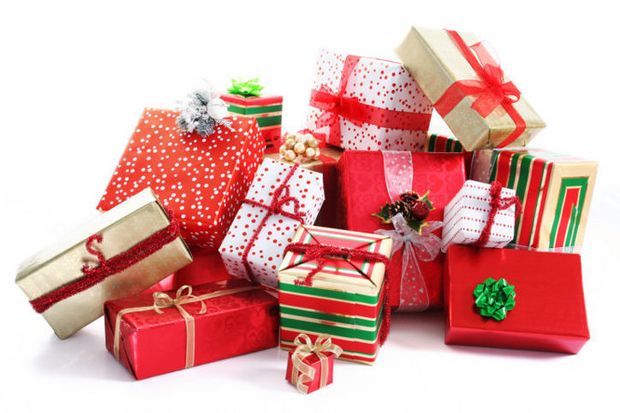 Standing right outside my door
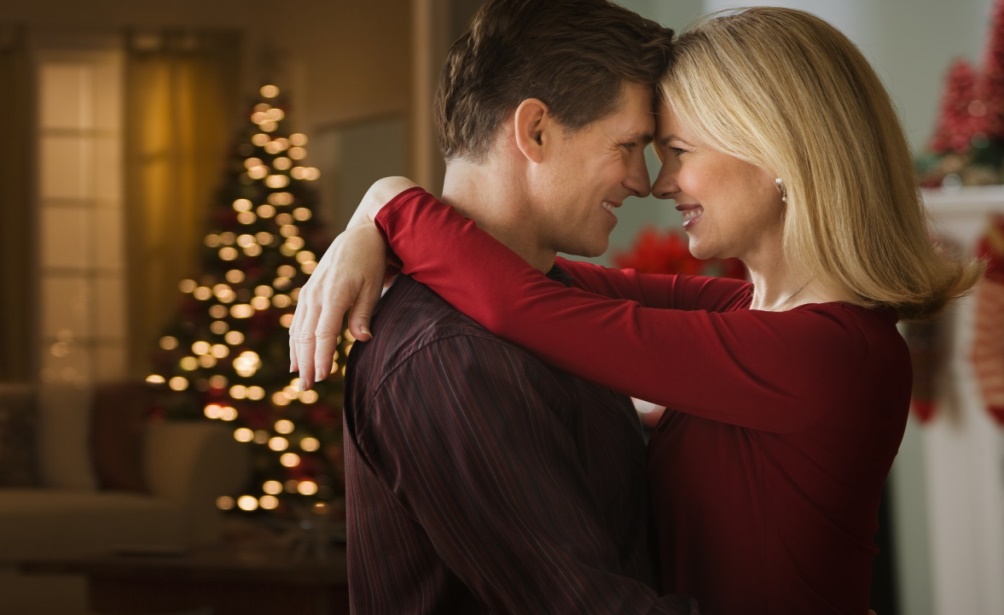 I just wanna see my baby
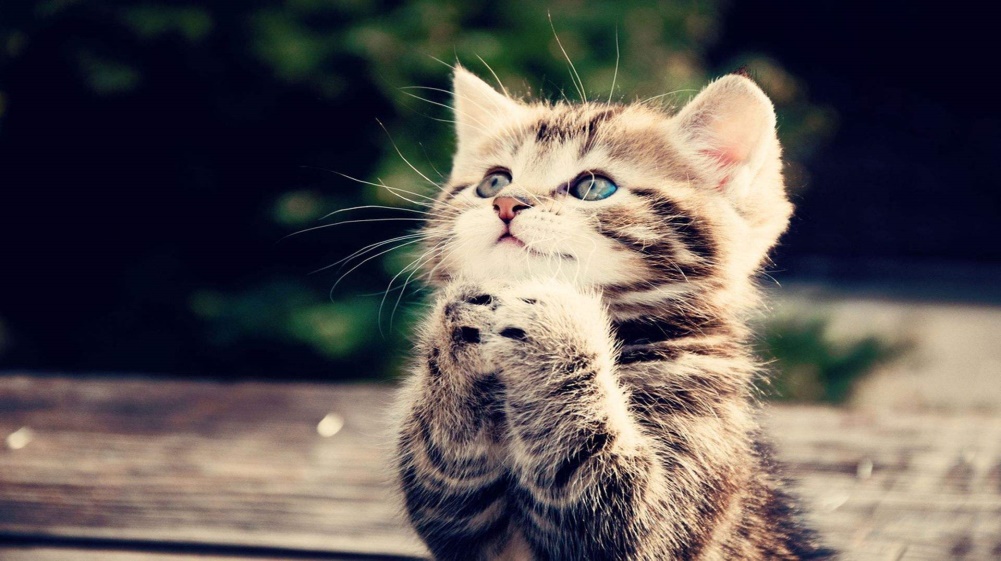 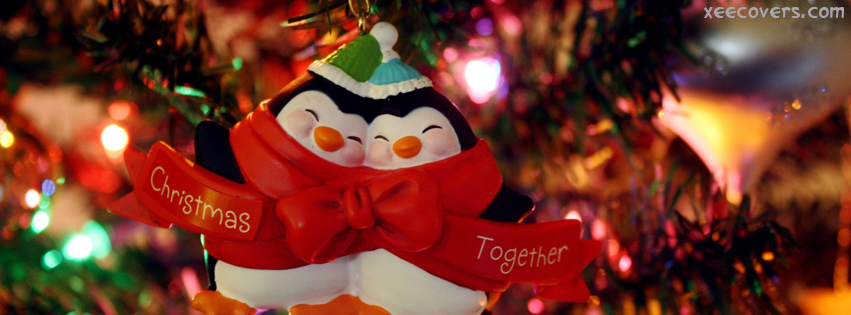 I just want him for my own
More than you could ever know
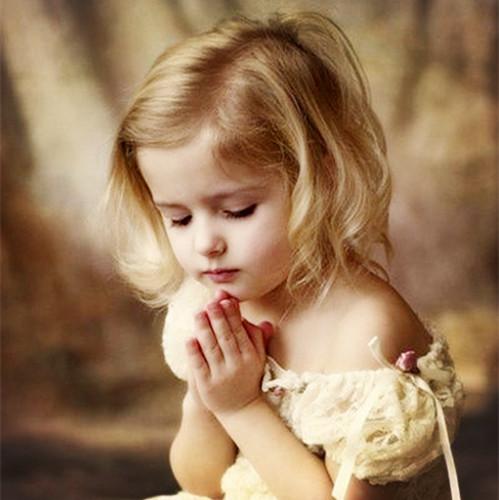 come true
Make my wish
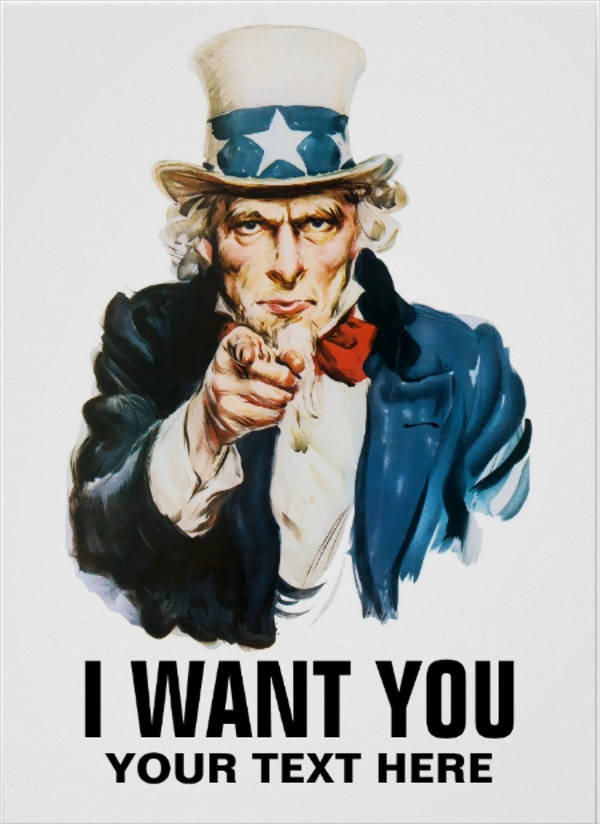 All I want for Christmas
is you
baby
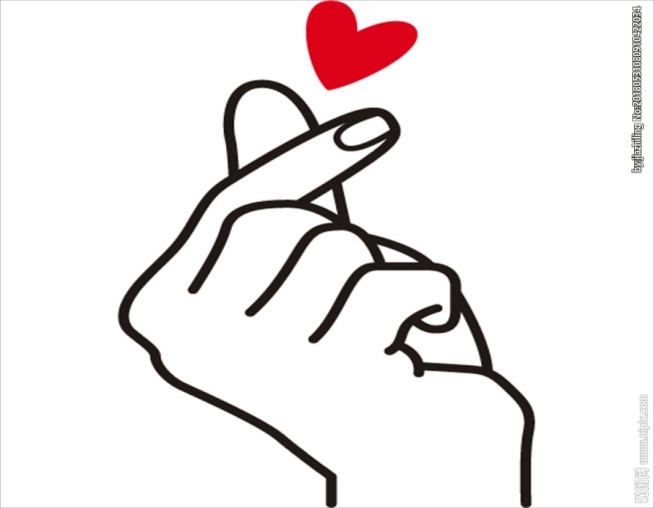 You
Baby
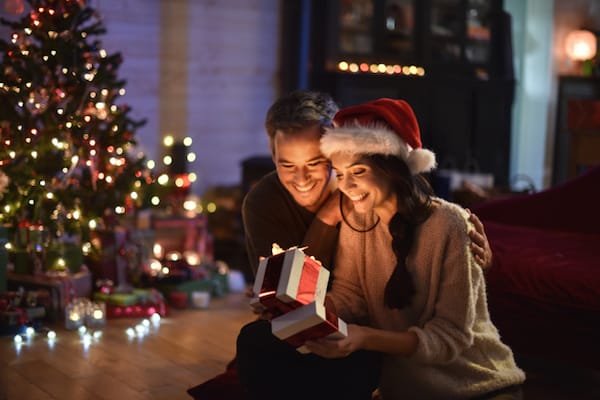 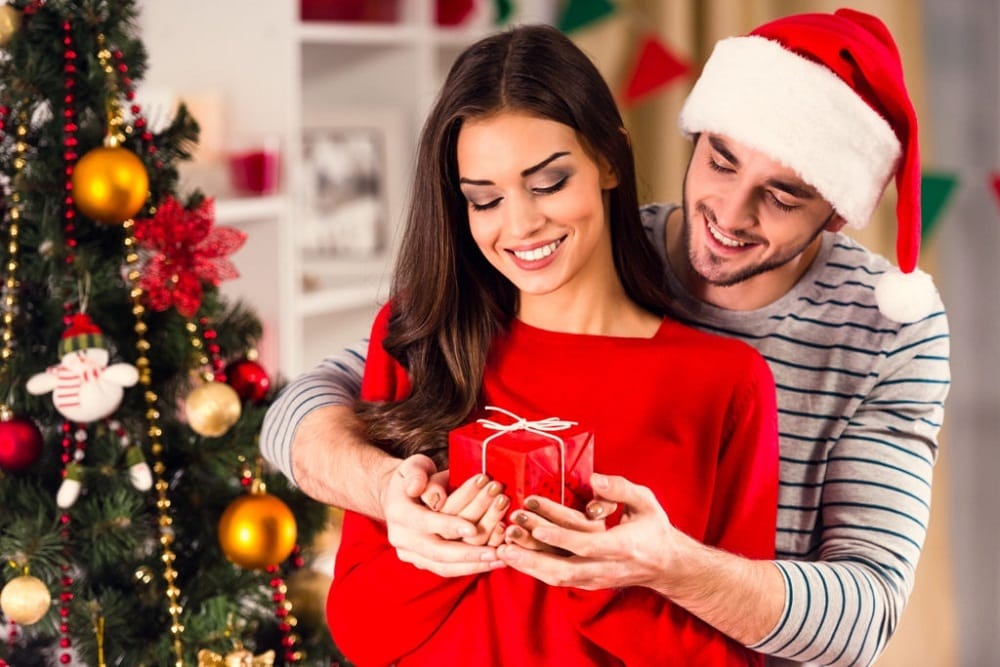 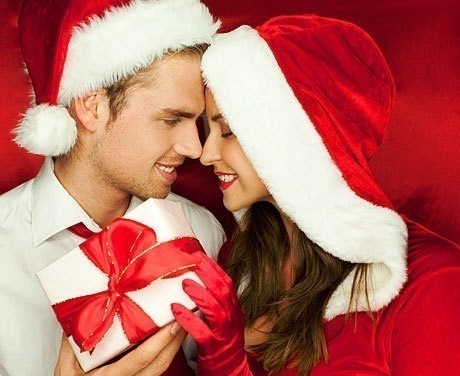 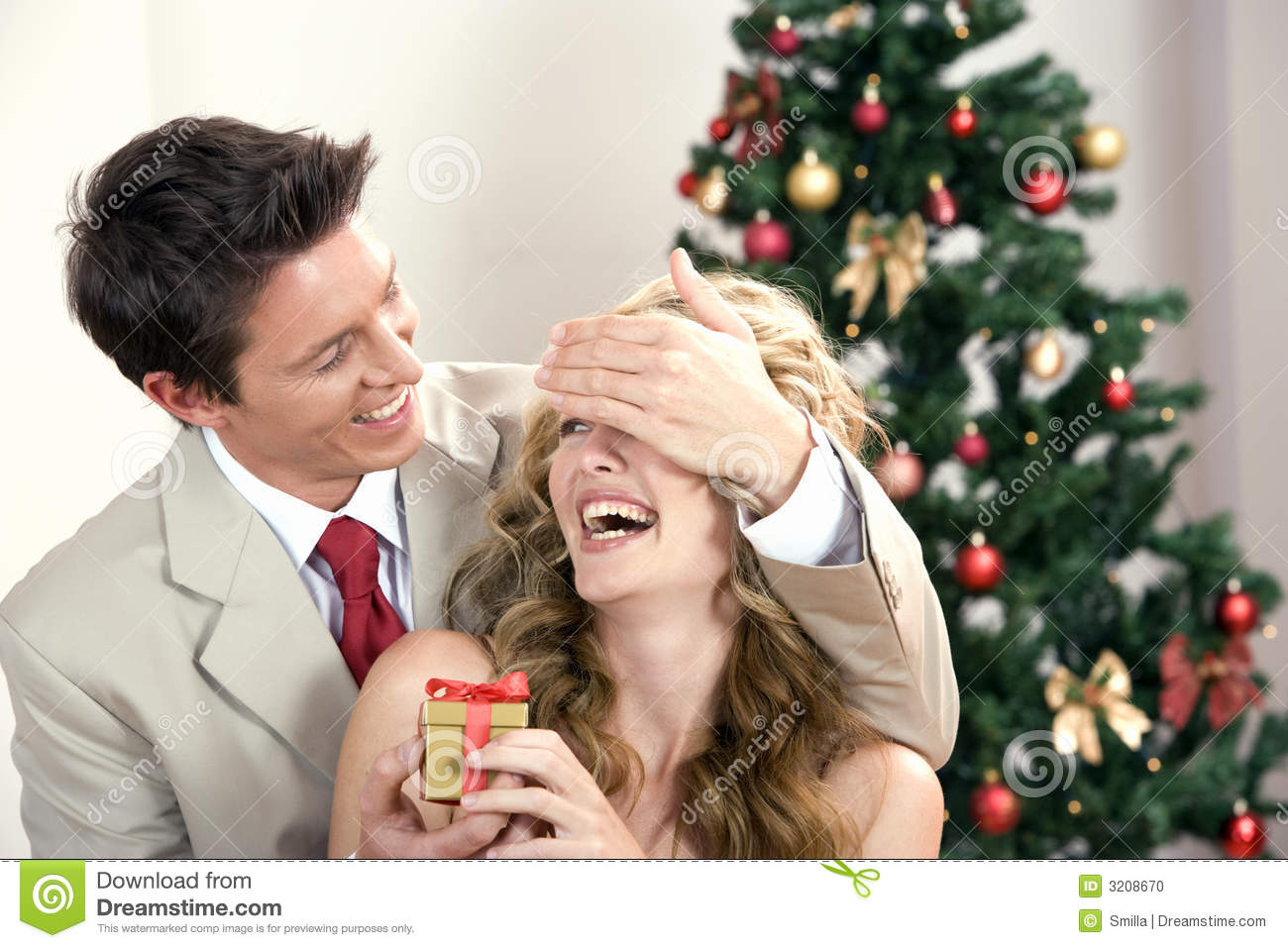 You
Baby
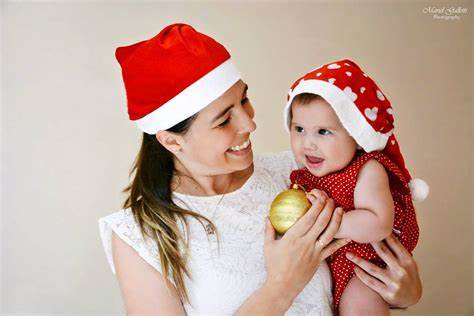 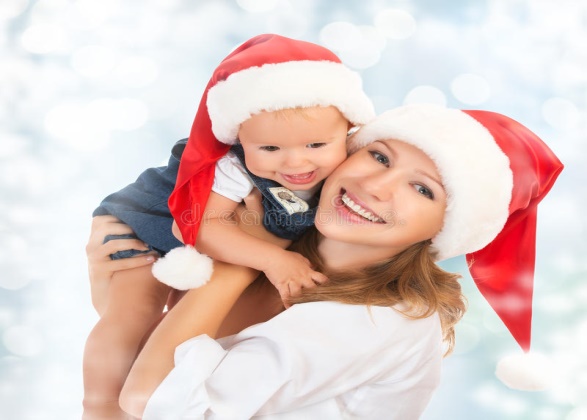 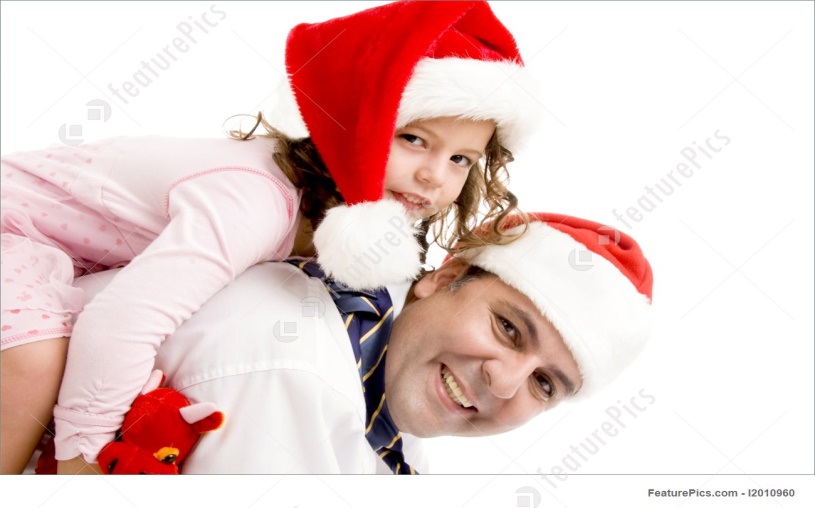 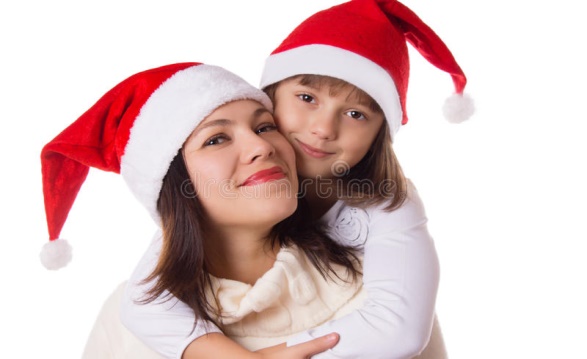 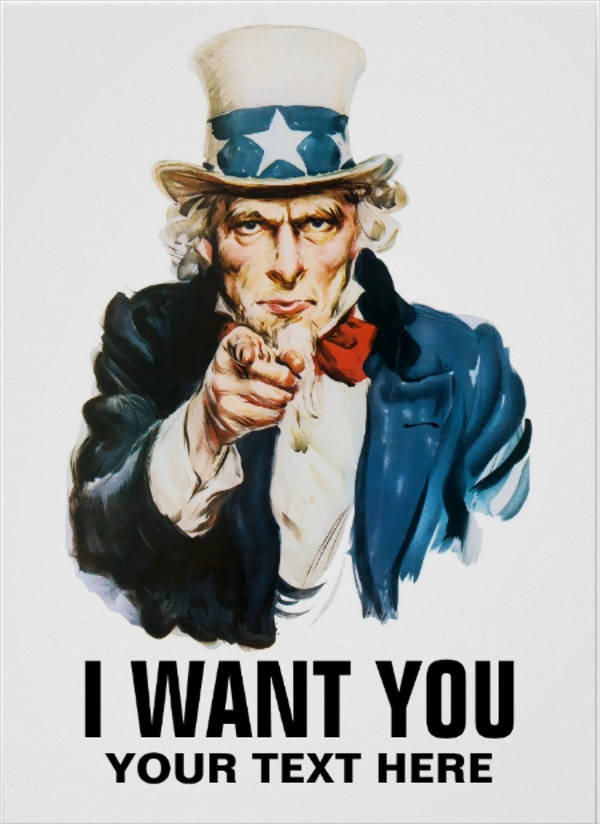 You
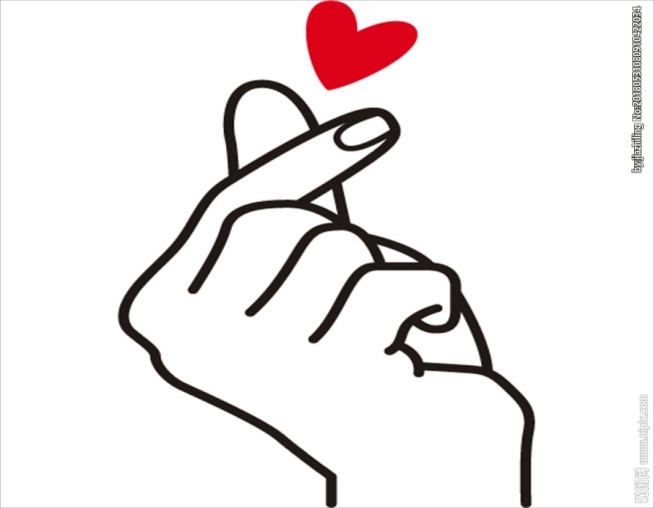